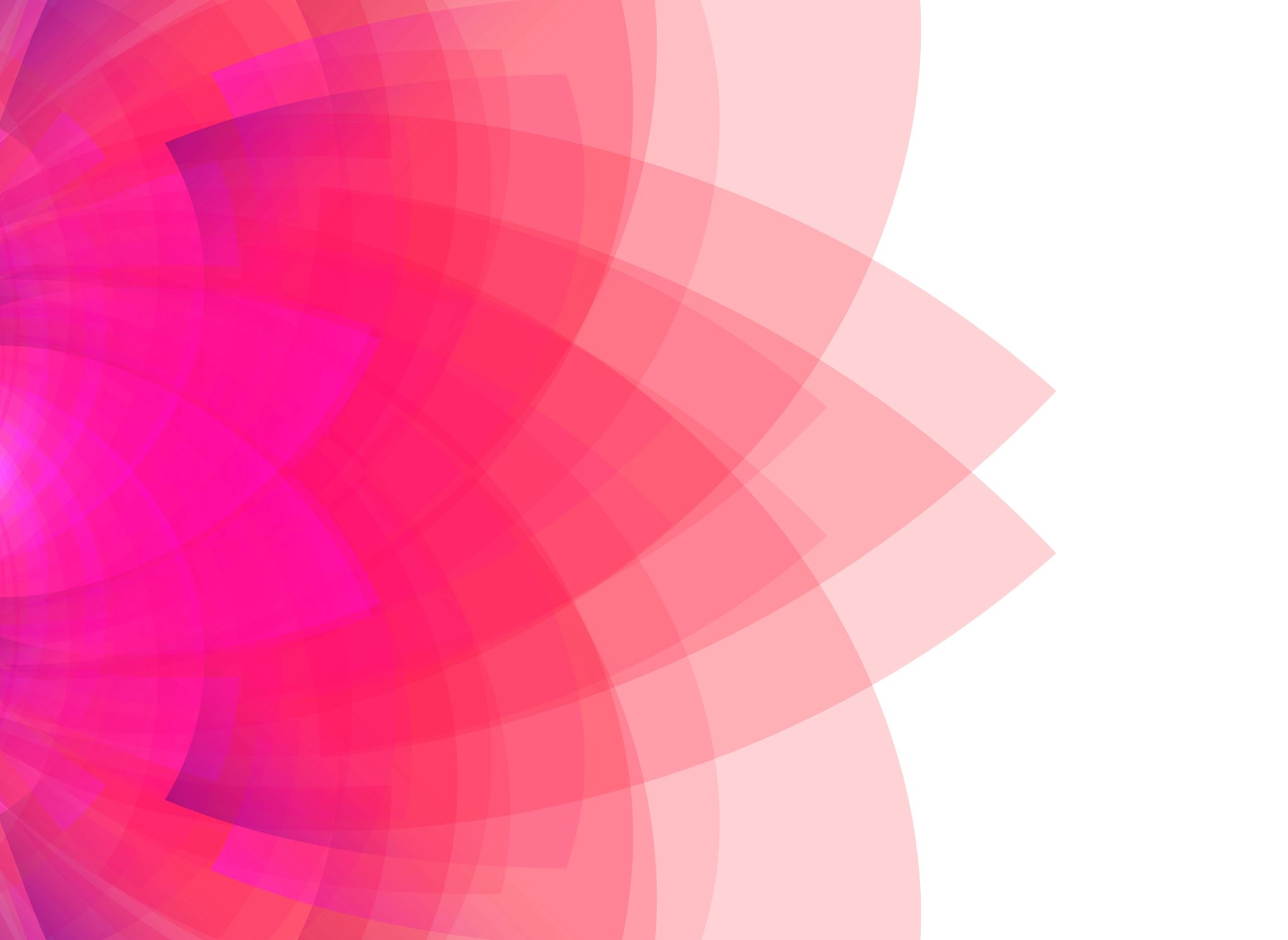 Combining linear and geometric growth or decay to model compound interest investments with additions to the principal
8A
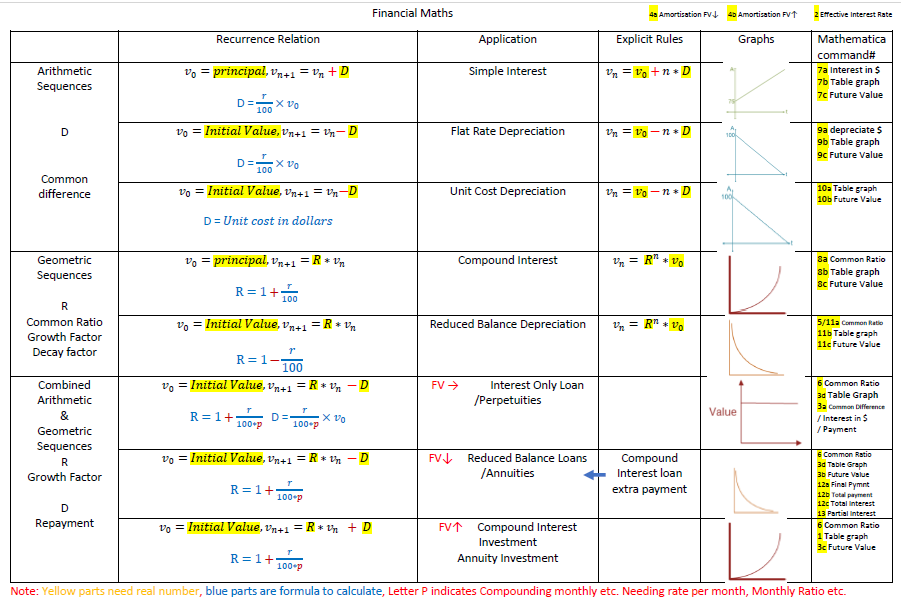 Combining geometric growth and decay
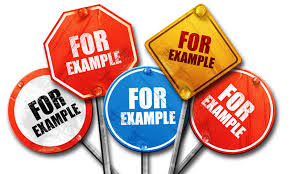 Modelling population change using a recurrence relation
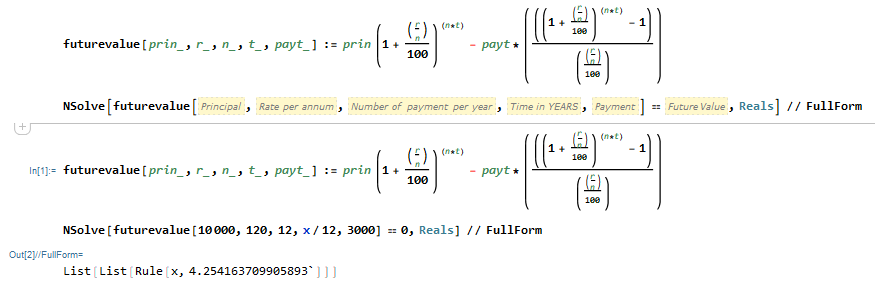 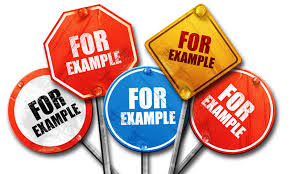 Compound interest investments with regular additions to the principal
Modelling compound interest investments with additions to the principal
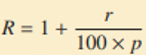 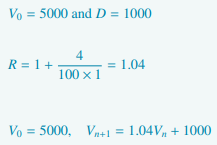 Modelling compound interest investments with additions to the principal
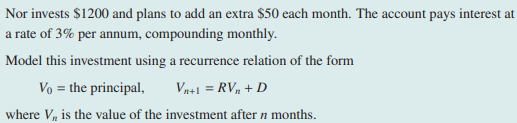 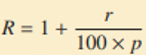 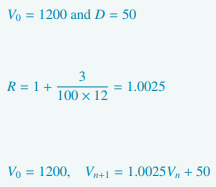 Using a recurrence relation to analyse compound interest investments with additions to the principal
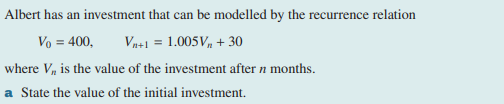 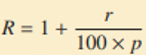 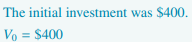 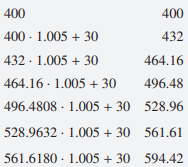 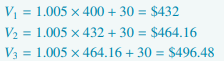 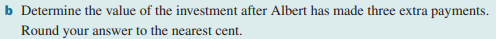 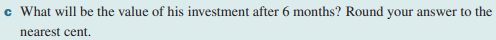 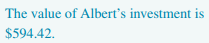 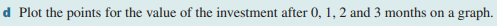 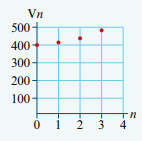 Determining the annual interest rate from a recurrence relation
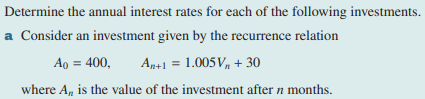 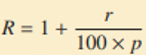 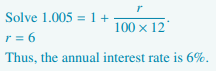 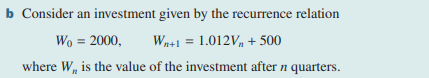 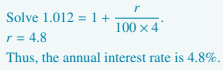